Воспитание юного патриота
Дошкольная образовательная программа
«Горница»
Воспитатель МБДОУ  № 321
Дубровина Ирина Сергеевна
Актуальность
Одна из важнейших задач современного общества – гражданско-патриотическое воспитание подрастающего поколения. Гражданско-патриотическое воспитание детей необходимо начинать в дошкольном детстве, являющемся важнейшим периодом становления человеческой личности. Именно в это время закладываются нравственные основы будущего гражданина.
В последнее время в обществе утрачиваются традиции патриотического сознания, поэтому актуальность проблемы воспитания патриотизма у детей дошкольного возраста очевидна. Научить ребёнка всегда любить родных и близких людей, бережно и с любовью относиться к своей Родине, испытывать гордость за свой народ, задача очень сложная, так как в современных семьях вопросы воспитания патриотизма, гражданственности не считаются важными и зачастую вызывают лишь недоумение.
Дошкольная образовательная программа «Горница»
Привить уважение к культуре и истории своей страны, ответственность за ее сохранение
Формирование целостного представления о русской национальной культуре
Привить детям навыки прикладного творчества, развивать тем самым творческие способности детей в тесной связи с опытом русского  народа
Научить чувствовать и любить родную природу, землю, свой народ
Показать отражение в национальной культуре высоких идеалов народа, его ума,таланта духовного богатства.
Образовательное пространство детской деятельности расширяется за счет использования экспозиций музея «Горница»:
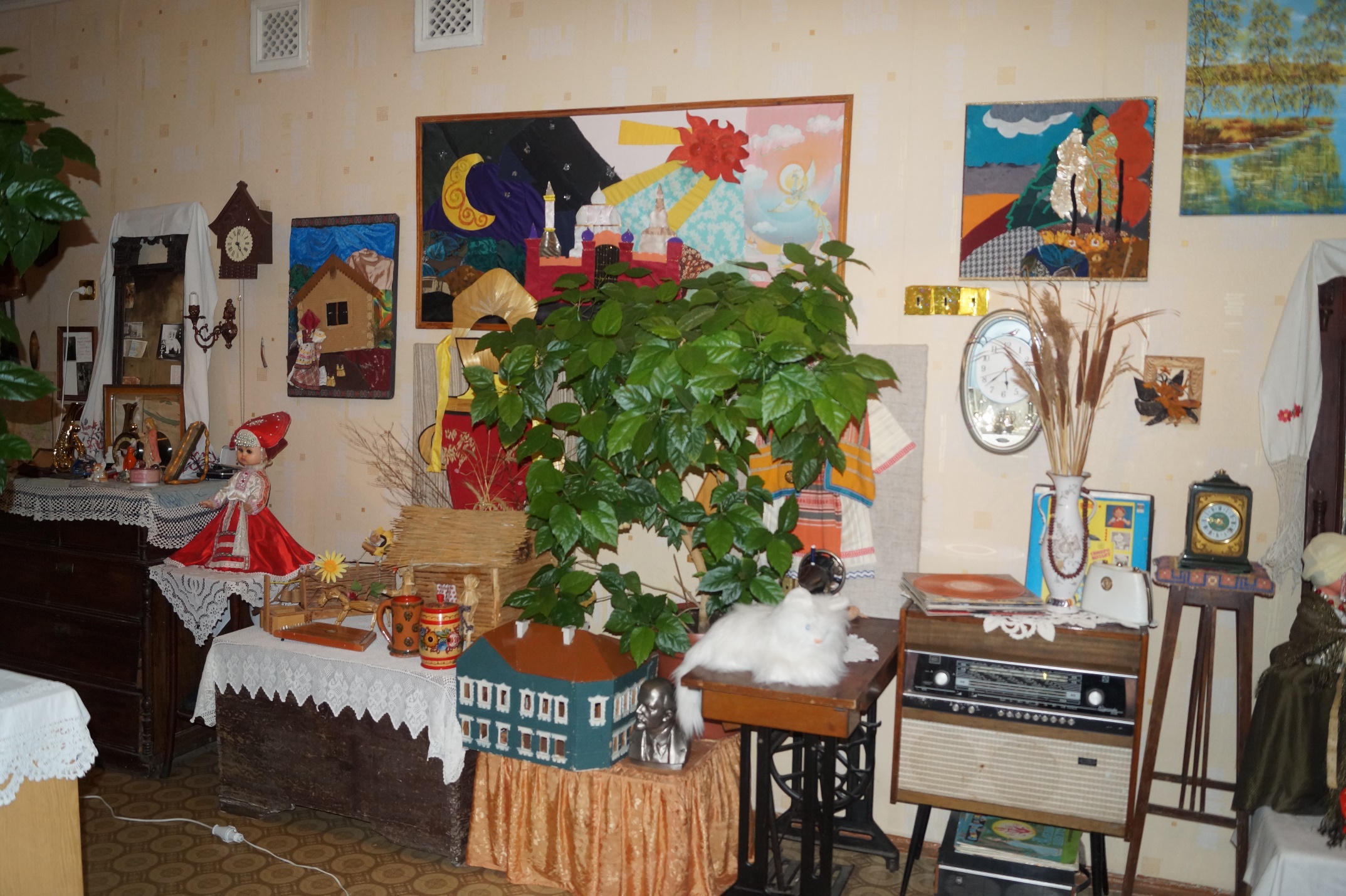 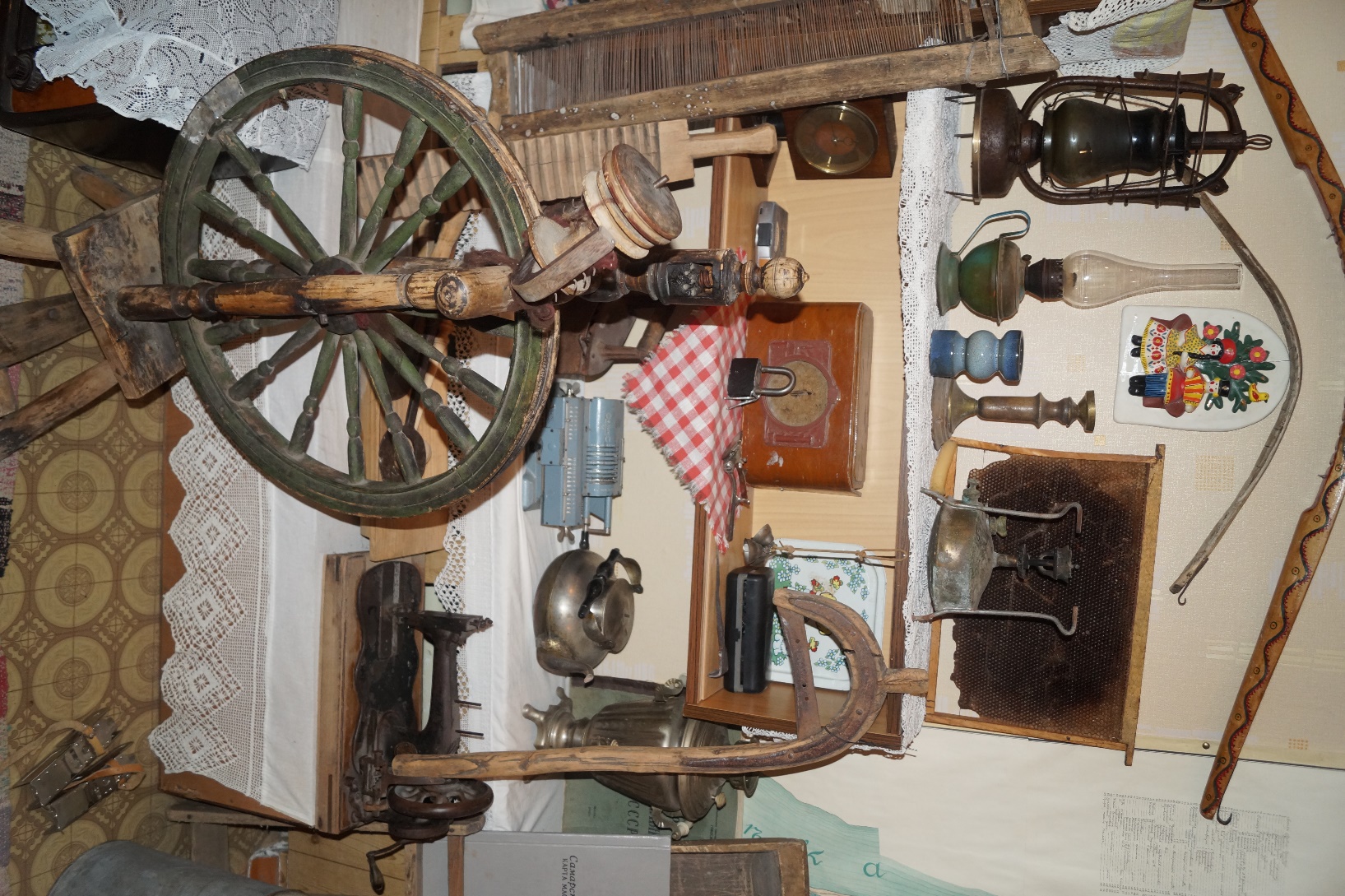 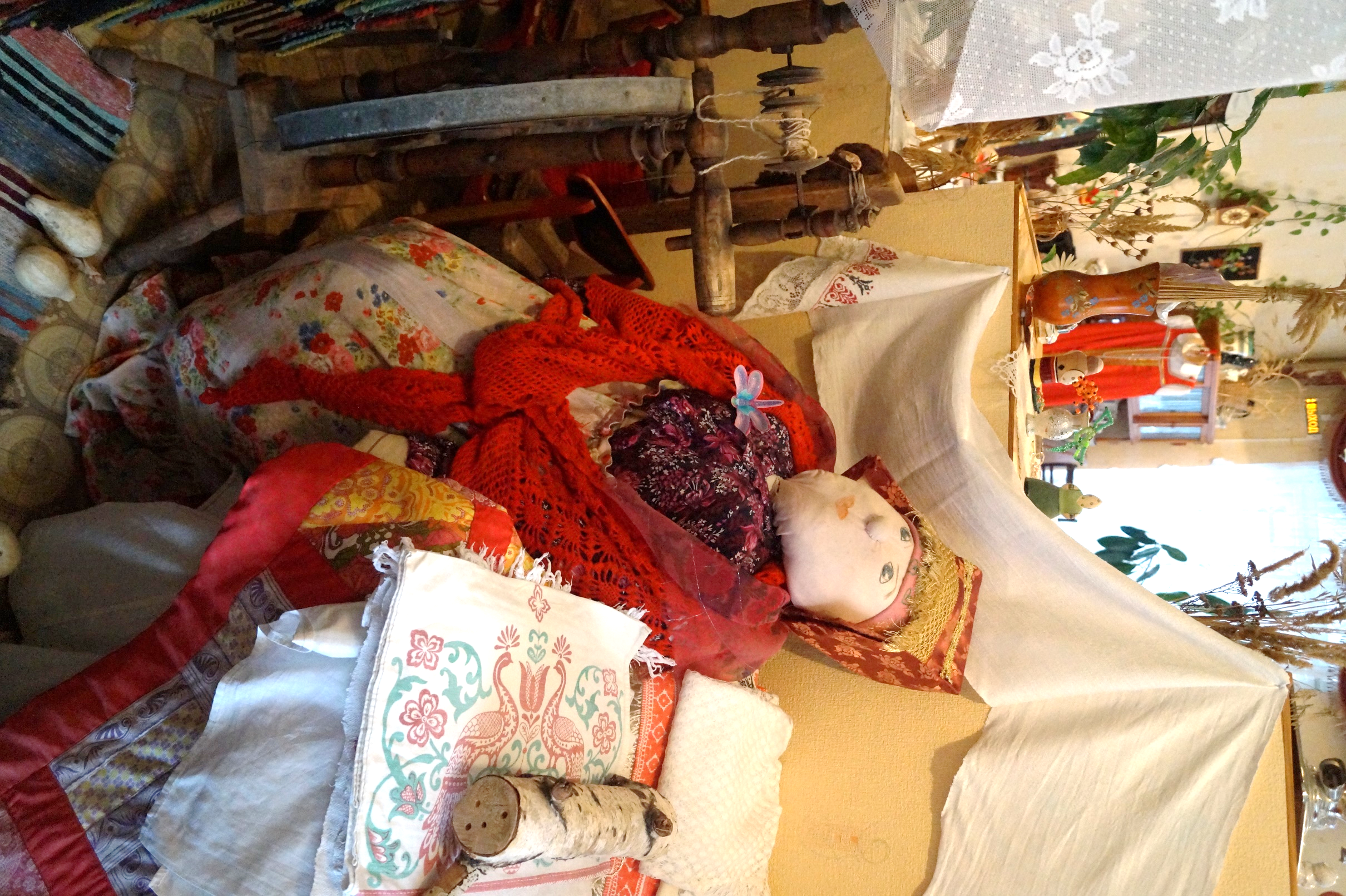 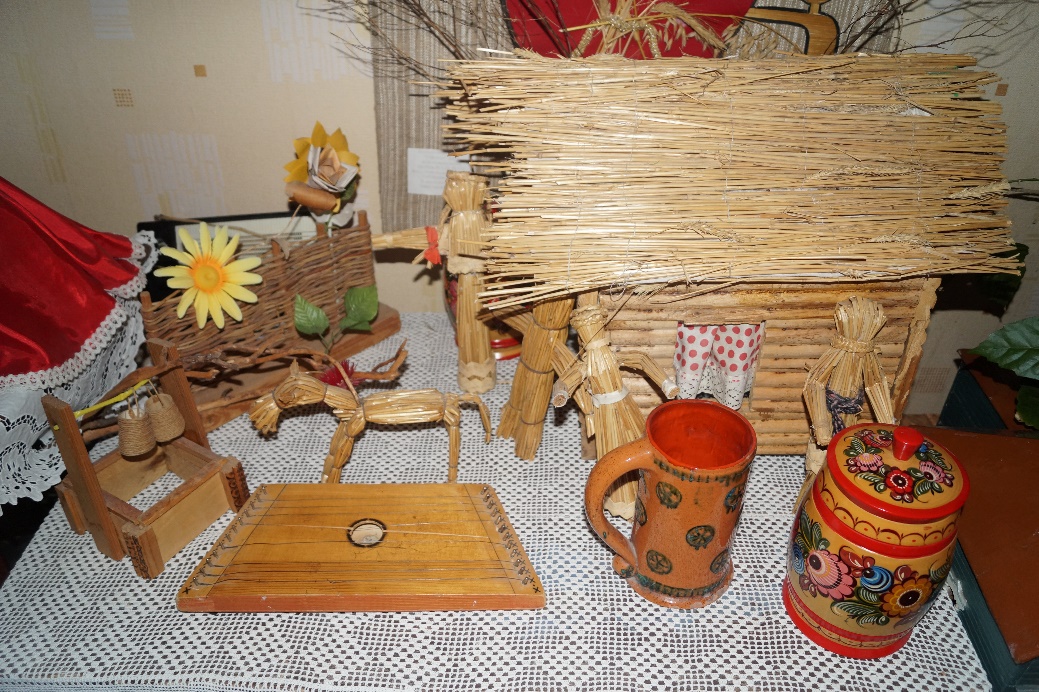 Экспонатами выставочных экспозиций становятся детские поделки
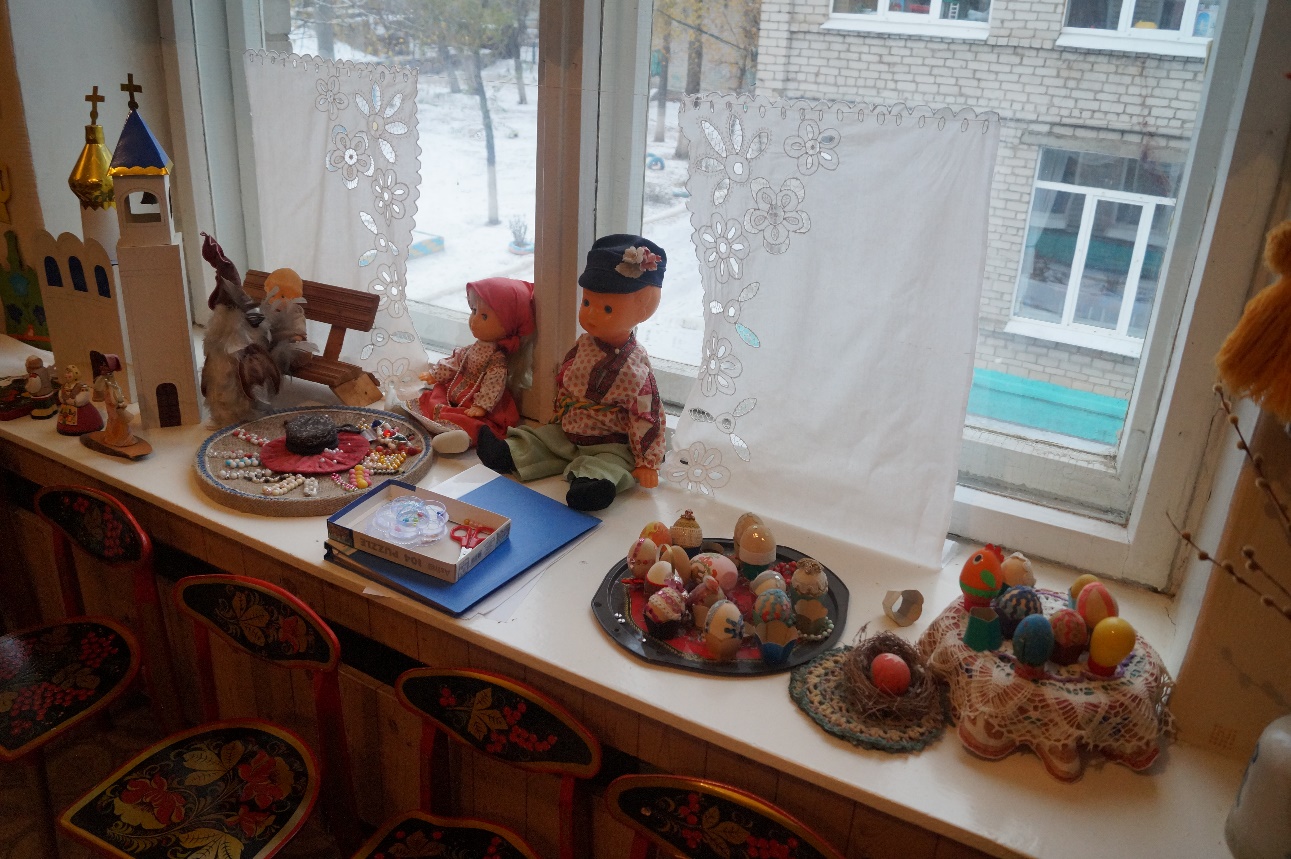 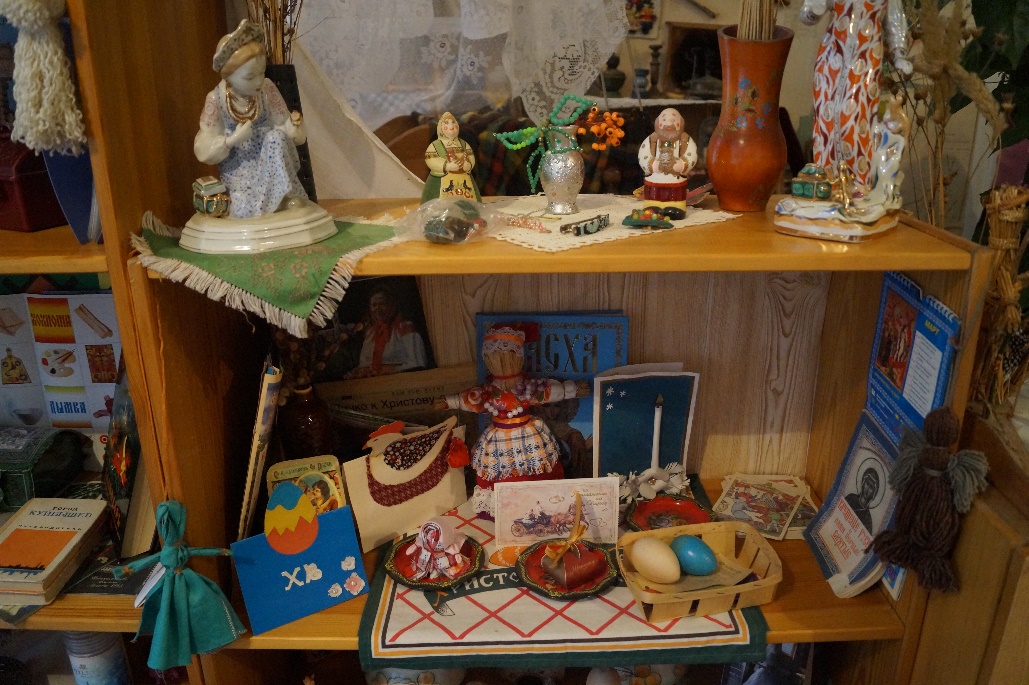 Формы организации деятельности:
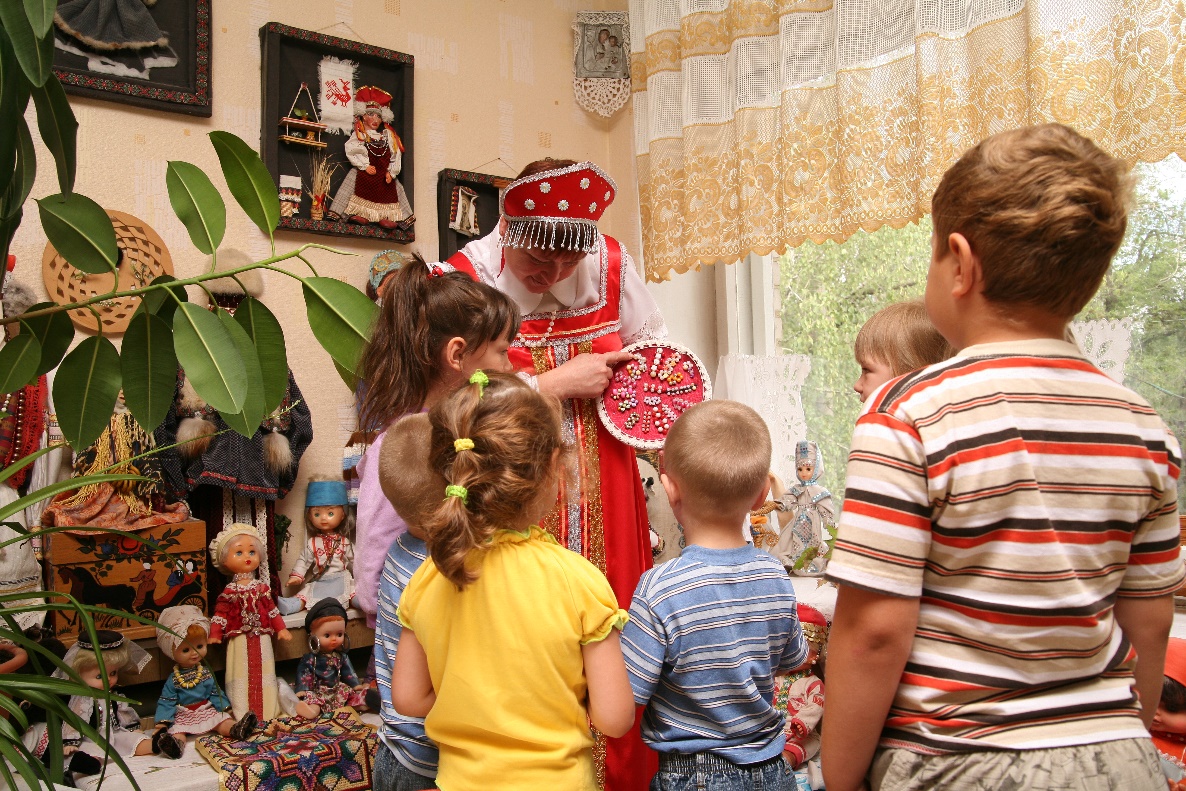 беседы, познавательные рассказы, сообщения из цикла «А знаете ли вы…»,
чтение художественной  литературы, знакомство с фольклором,
 экскурсии,
русский хоровод,
народные игры,
русские народные праздники,
мастерская по изготовлению продуктов детского творчества.
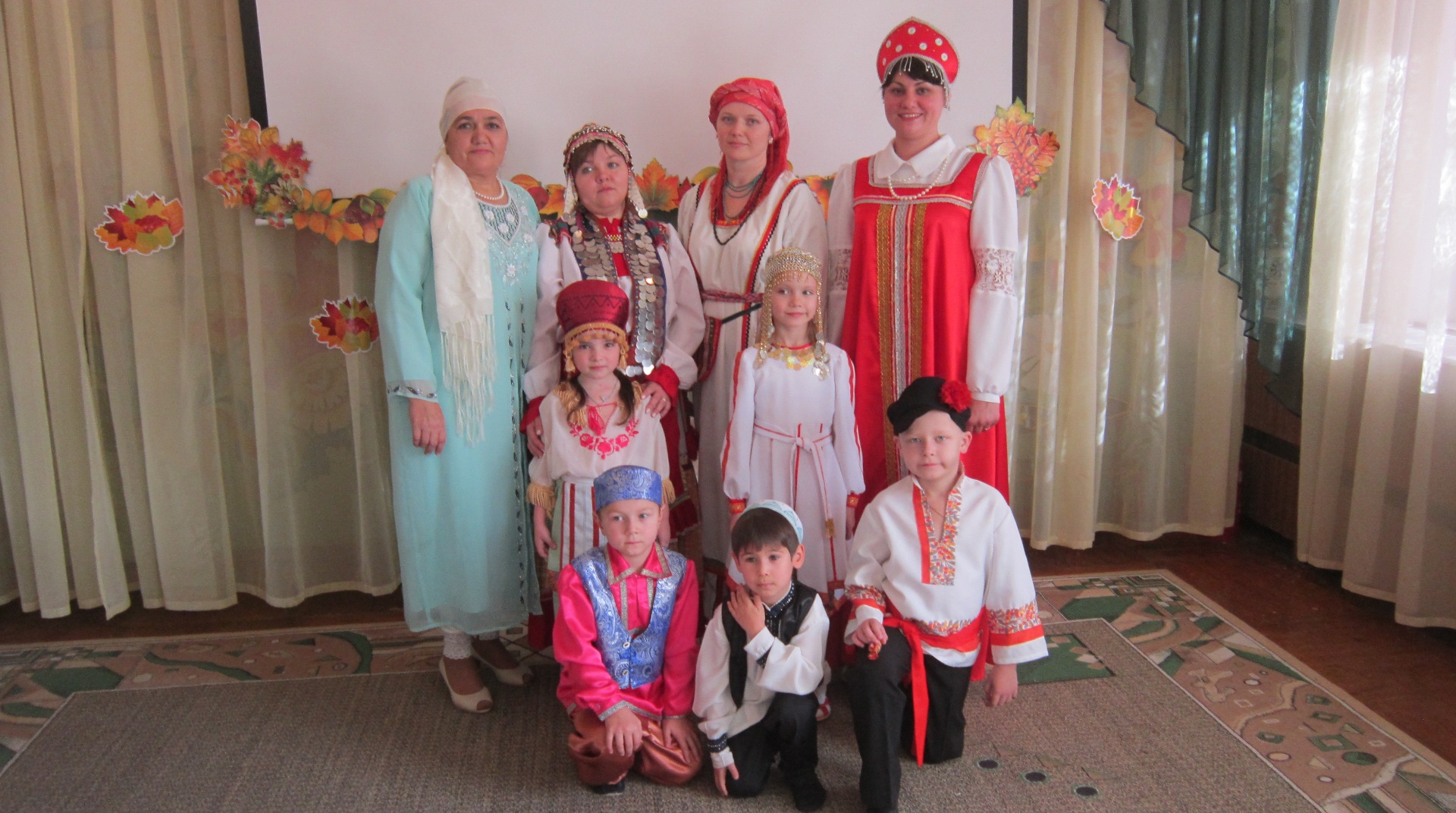 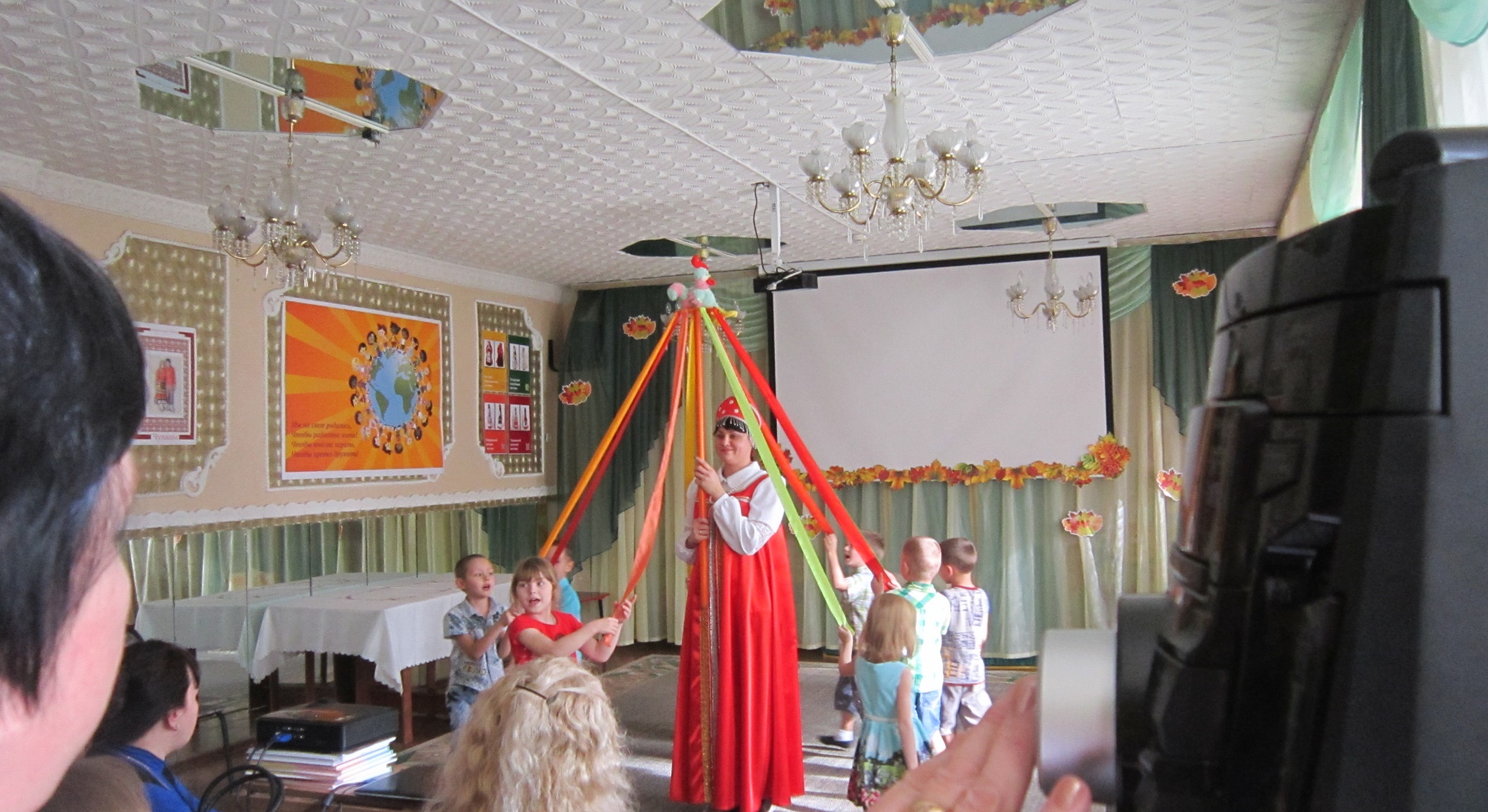 Русская народная игра 
«Заря – Зареница»
Народы Поволжья: русские, мордва, чуваши, татары.
Праздник «МАСЛЕНИЦА»
.
 Музей – это своеобразный способ познания окружающего мира, отражающий самые разные стороны действительности, тесно связанные между собой. Программа «Горница» позволяет осуществлять социально-культурное развитие дошкольников на интересном наглядном материале.
Спасибо за внимание